Интонационная конструкция -1 (ИК-1)调型——1
在俄语中，每个句子都有一定的语调，语调类型为调型。调型由三部分组成：调心前部，调心，调心后部。调心及中心词（起主要表意作用的词）的重读音节。在读 “Это дом” 这类句子时，调心上音调下降，调心前部用平常的语调，而调心后部继续保持下降的音调，这就是调型——1。如：
— — \ __                      — — \ __                  — — \ __  _                       — — \ __   
Это фрукты.           Это вода.            Это комната.            Мама дома.
Интонационная конструкция - 2 (ИК-2)调型——2

俄语中，表示人和动物的名词叫动物名词，кто的问题。表示人和动物以外的其他事物的名词叫非动物名词，回答что的问题。（что应读成【што】）。
读带有疑问词的疑问句时，使用调型——2.（如：Кто это ? Кто там? Что это? Что там? Какая это буква?）。调心在疑问词上，调心上音调提高，调心后部用较低的音调。如：
    ↗\ __                      ↗\ __                       ↗\ __                        —↗\ __ __ __                                 
   Кто это ?              Кто там?                Что это ?                 Какой это город?
Интонационная конструкция (ИК-3,ИК-4)调型——3，4

在俄语中，没有疑问词的疑问句在书写时，句末用问号（？）。读时则用调型——3。如：
Это автобус.           这是公共汽车。
          — — ↗ __ 
——Это автобус？        这是公共汽车吗？                 — — ↗ __         ИК-3
——Да, это автобус.      是的，这是公共汽车。

Мама дома.           妈妈在家。
          — — ↗ __
——Мама дома？         妈妈在家吗？
——Да, мама дома.       是的，妈妈在家。

Это космонавт.         这是宇航员。
           — — — — ↗
——Это космонавт？       这是宇航员吗？
——Да, это космонавт.     是的，这是宇航员。
调型——4.如：

—— Это стакан？                                        — — ↗ __  ИК-3
——Да, это стакан. 
         _ _ ↗‾
——А это？                                                    _ _ ↗‾  ИК-4
——И это стакан.(-Это тоже стакан.)          и = тоже 和，与
         _ _ ↗‾ ‾
——А это ваза?
Да/Нет
是/不是
Кто это? – Это Иван.
Он студент? – Да, он студент.
Кто это? – Это Анна.
Она студентка? – Нет, она не студентка. Она врач.
                                 (Нет, она врач.)
(+)И, (≠)А
  和，而
Я студент, и она студентка.
Он повар, и она повар.
Я студент, а моя сестра – школьница.
Мой папа – врач, а мама – учитель.
Как вас зовут? 你叫什么名字？
Это врач.  Его зовут Николай.
Это музыкант. Её зовут Нина.
Это студенты. Их зовут Иван и Мария.
Как дела? 你好么？
Как у вас (ваши) дела?
Спасибо, хорошо! А у вас?
Как?
хорошо很棒≠ плохо糟糕
прекрасно 太棒了≠ ужасно 非常糟糕
очень хорошо非常棒 = отлично棒呆了！
неплохо还不错
У меня ЕСТЬ…(我有……)
я                               она                        мы                              вы
У меня есть семья.  У неё есть брат. У нас есть машина. У вас есть вопросы?
      ты                                он                              они
У тебя есть сестра.   У него есть дочь.  У них есть дом.
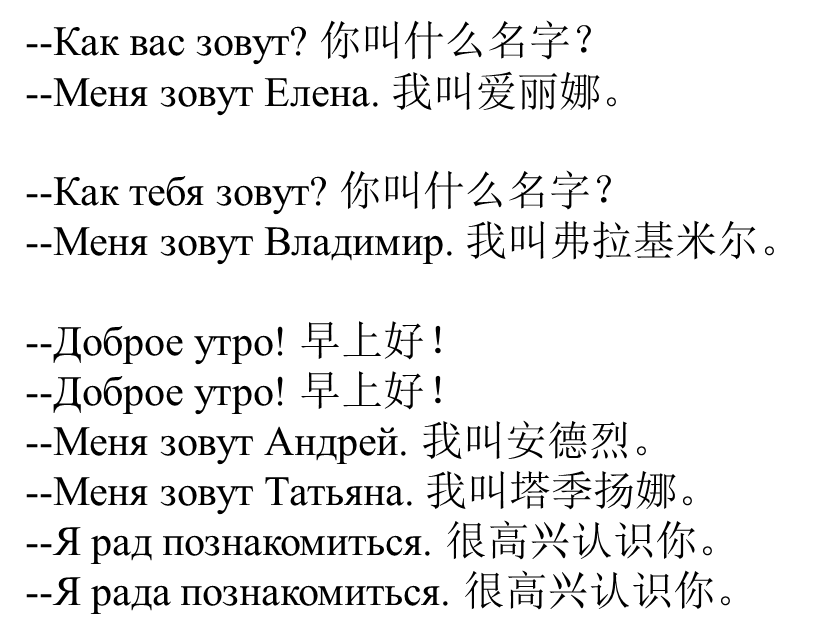 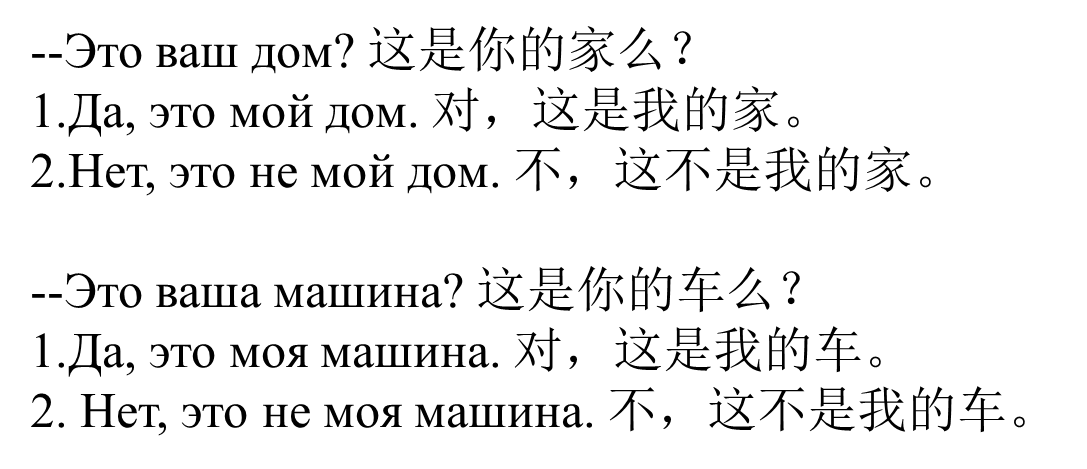 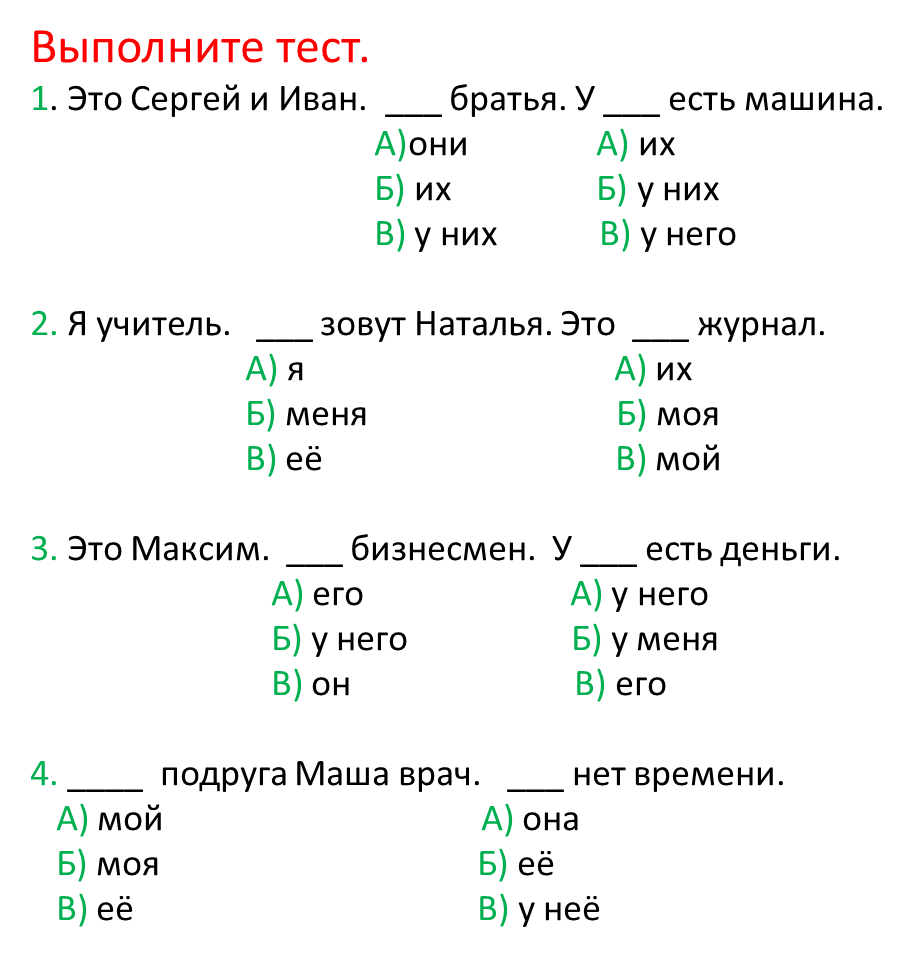 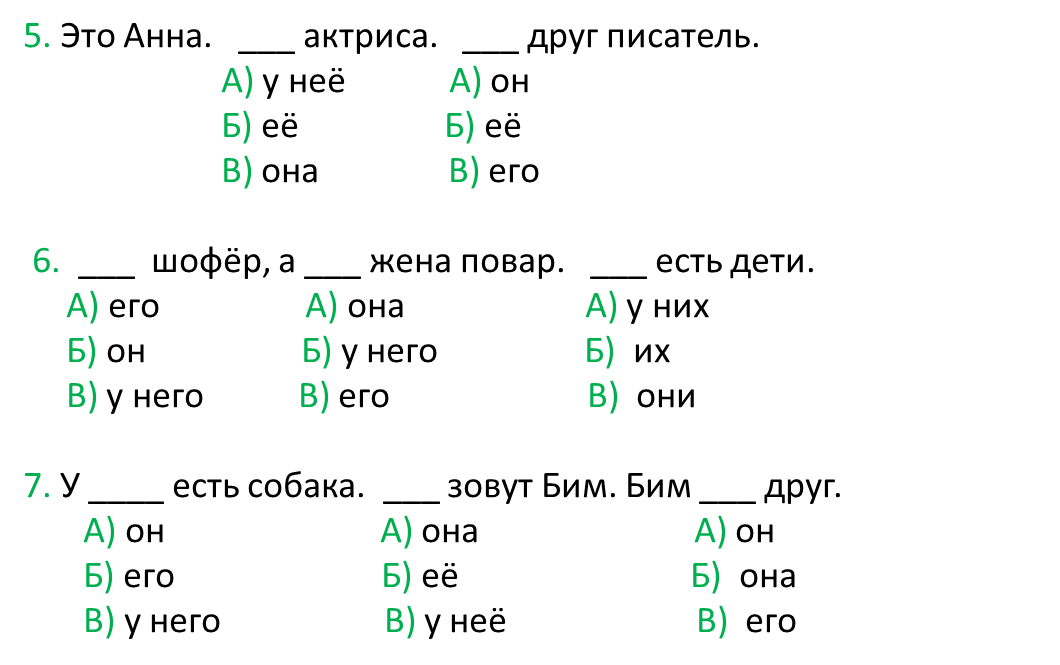